English for nurse : Introducing oneself and others, Greeting to patients
Etik Pratiwi ,S.Kep,Ns ,M.Kep
JOB
What do you do?
What are your responsibilities?
Do you enjoy your job?
Why did you choose your job?
What do you like/dislike about your job?
Is there some other kind of work you would rather do?
Describe the company or organization you work for
VOCABULARY
I’ve been working for ___
E.g: I’ve been working for Gojek since 2018.
2. I’m responsible for ___ 
E.g: In my Job, I’m responsible for arranging meetings, organizing events, and evaluating work performances.
The perk/benefit/advantage of working in this company is ___
E.g: The perk of working in Gojek is its job flexibility.
3. The pay/salary is (great/nice/terrible/low)
E.g: I would say, the pay in the company I work for is great.
4. I feel a bit overloaded with (my responsibilities/workload).
E.g: I ever felt  a bit overloaded with the workloads when the manager’s position in my company was vacant for a couple of months. 
5. To dedicate/devote myself to ___
E.g: It feels like I wanna devote myself to the position I’m holding right now. It’s not an easy journey to be in this place.
6. Nine to five work = normal hours of working
E.g: I don’t like the idea of having nine to five work. I prefer a job that gives me time flexibility.
HOMETOWN
What kind of housing/accommodation do you live in?
What do you usually do in your house/flat/room?
Who do you live with?
How long have you lived there?
Do you plan to live there for a long time?
Which parts of your home do you like the most?
Can you describe the place where you live?
What’s the difference between where you live now and where you have lived in the past?
VOCABULARY
I’ve lived here since/for ___
E.g: I’ve lived here since I was born. I think I’m gonna be staying here for a long time, or probably forever?
2. Sharing room/private room
E.g: In 2018, I moved out of Malang  and worked in Yogyakarta. I rented a private room as I was a bit introverted when I was younger. I like to spend my time alone. 
3. Move out = to leave a house
E.g: I moved out from my parents house in 2019, and started a new life in another city.
4. Move in =  take possession of a new house
E.g: I’m not letting him move in with me.
5. To make a living = to earn money 
E.g: When you are 20 or over, you gotta start to make a living.
6. House layout =  house design
E.g: I like the layout of the house. It gives me comfort.
7. To chill out: to relax, to have fun
E.g: I’d like to chill out with my best friend on the weekend.
hometown
What’s your hometown and where is it?
Is it a big or small place?
What’s your hometown like? /tell me about your hometown.
How long have you been living there?
Is there anything you like/dislike about your hometown?
Do you often visit your hometown?
Has your hometown changed much since you were a child?
Are there any changes you would like to make in your hometown?
1. A little-known place = an unknown place to most people/ not famed
E.g: My hometown is a little known place, but the hospitality is very good. 
2. Right in the middle of the city = in the center of the city
E.g: The post office is right in the middle of the city.
3. Tucked away = well hidden in a quiet place where very few people go/ hard to find
E.g: the resto is tucked away in the back of the street.
4. picturesque view = attractive in appearance, especially in an old-fashioned way
E.g: Let’s take a photo in front of this picturesque building.
WEATHER
What’s the weather like in your country each season?
What type of weather do you like best?
Does the weather ever affect what you do?
Does it rain a lot in your hometown?
Does rain ever affect transportation in your hometown?
VOCABULARY
1. It can get really sweltering = uncomfortably hot/really hot
E.g: When it's a dry season in Indonesia, it can get really sweltering. 
2. cold weather person/warm weather person
E.g: I’m a cold weather person. I can work better when it’s cold.
3. to be soaked in = completely wet
E.g: if you don’t bring umbrella, you’ll be soaked in the rain!
4. Arid weather = lack of water/ very dry
It’s been several months with arid weather, plants can no longer grow.
SPORTS
Do you play sports?
What is the most popular sport in your country?
Who is your favorite sports star?
What kind of sports would you like to try in the future?

VOCABULARY
To give up = surrender/stop doing something
e.g: I gave up playing soccer since my ankle hurt.
I’m really into physical activity
I’m not a big sports fan
Athletic abilities
HOBBIES
Do you have any hobbies?
Is it important to have a hobby?
Is it important to spend much time on a hobby?
What free time activities would you like to try in the future?
VOCABULARY
1. To have a crack at = to try something although you are not certain that you will succeed
e.g: She tried to have a crack at dance.
2. To have a blast = a thrill
e.g: I did Bungee jumping yesterday. It was a blast!/ I had a blast!/ let’s have a blast
Let’s have a blast, why don’t we go eat out at our favorite cafe?
3. Get a real kick out of (doing) something = to enjoy something very much
e.g: she got a real kick out of dancing.
4. Leisure pursuit = hobby
e.g: Sports is his leisure pursuit.
5. To unwind = to slow down/relax/ loosen up
e.g: Hobbies are designed to unwind our daily activities
BOOKS
1.Do you like reading?
2.Do you read electronic books?
3.What kind of books do you like to read?
4.What was your favorite book as a child?
5.Have you lent books to others?

VOCABULARY                                                                                                                                                                                 
A bookworm =  someone who loves reading books
             e.g: she is a real bookworm.
Avid readers: person who reads as much as they can
             e.g: Ichi is such an avid reader.
By the same token = in the same way/for the same reason
            e.g: He has a good ear for music, and by the same token he finds it easy to pronounce foreign    words.
Describe a meal that you made by yourself.
You should say:
Why you would cook that particular food 
How did you cook the food
When did you cook it and with whom did you enjoy it
PART 3:
What kinds of food do people in your country like to eat ?
How important is eating a healthy diet ?
Are there many vegetarians in your country?
How do you think the way we eat will change in the future ?
VOCABULARY:
1. Family ambience
E.g: I prefer a restaurant that provides comfy family ambience instead of the fancy ones. 
2. Bite-sized = (a piece of food) that is small enough to be eaten in one mouthful
E.g: Cut the potato into bite-sized pieces.
3. To wash down = (infml) to drink something after putting food/medicine in your mouth so you can swallow easily
E.g: why don’t we order beer to wash down this cake?
4. To eat out = to eat in a resto/cafe
E.g: People used to spend more time eating out before the pandemic.
5. fried/steamed/boiled/grilled food
E.g: I gained weight since I regularly consumed fried food.
6. Eating habit
E.g: a change of bad eating habits can improve our health.
Mealtimes = the usual time when meal is eaten
E.g: I don’t think I have fixed mealtime, and that’s perhaps what causes me to have diabetes
Describe something that you would like to succeed in doing in the near future.
You should say:
What is it? 
How difficult do you think it will be? 
What should you do to prepare for this? 
And explain why you want to succeed in doing this?  
PART 3:
How would you define success? How would people in your country define success
Do you think most people want to succeed in life?
When do most people want to be successful ?
What kind of success is most important to people?
VOCABULARY:
To plan out = to decide in detail what you are going to do
E.g: Let’s plan out what we’ll do during summer holiday!
short/long term goal
Contemplating = to ponder/ to think about something thoughtfully
E.g: he looks deep into the sky and seems to contemplate life.
A sense of fulfillment = a sense of joy/ feeling content 
E.g: Life isn’t merely about competition but also a journey to get a sense of fulfillment. 
On a silver platter = to get something without effort (idioms)
E.g: Ega has a scholarship handed to him on a silver platter.
Describe a film that you have recently seen.
You should say
what the film was when and where you saw it
what the film was about and explain
how you felt about this film.
PART 3:
What kind of films are the most popular in your country?
Do old people and young people like to watch the same kinds of films?
What do you think people can learn from watching films or should films be considered as entertainment only?
VOCABULARY
Blockbuster = movies that are produced with a big budget and big stars/ very successful moviels
E.g: We all agreed that The Batman is a potential blockbuster
Picturesque sceneries = beautiful/ lovely/ breathtaking
Blurred
Describe what you would do if you received a very large amount of money
You should say
who you would share it with
what you would buy
what else you would do and explain how you would feel  about getting so much money.
PART 3:
Is money important to you ?
Do you think children in your country are given too much pocket money ?
How do you think parents could teach the value of money to their children ?
Do you think it is important to let children learn money skills ?
VOCABULARY:
1. a bunch of money = a lot of money
E.g: Larry gets a bunch of money as soon as he starts his business.
2. To be content with = to be satisfied with something
E.g: He seems fairly content with his life
3. To save up = to gradually collect money in order to get something that you want
. E.g: I need to save up if I want to buy a house when I get 30.
Big jump on (something)= a big change on something
E.g: The fact that young generation now are spending more money by shopping online is such a big jump.
Greeting to Patients
Model Dialog
ANSWER THE QUESTION ABOUT THE DIALOG
Introduction Ourselves
Responding Emphatically
Leaving The Patient
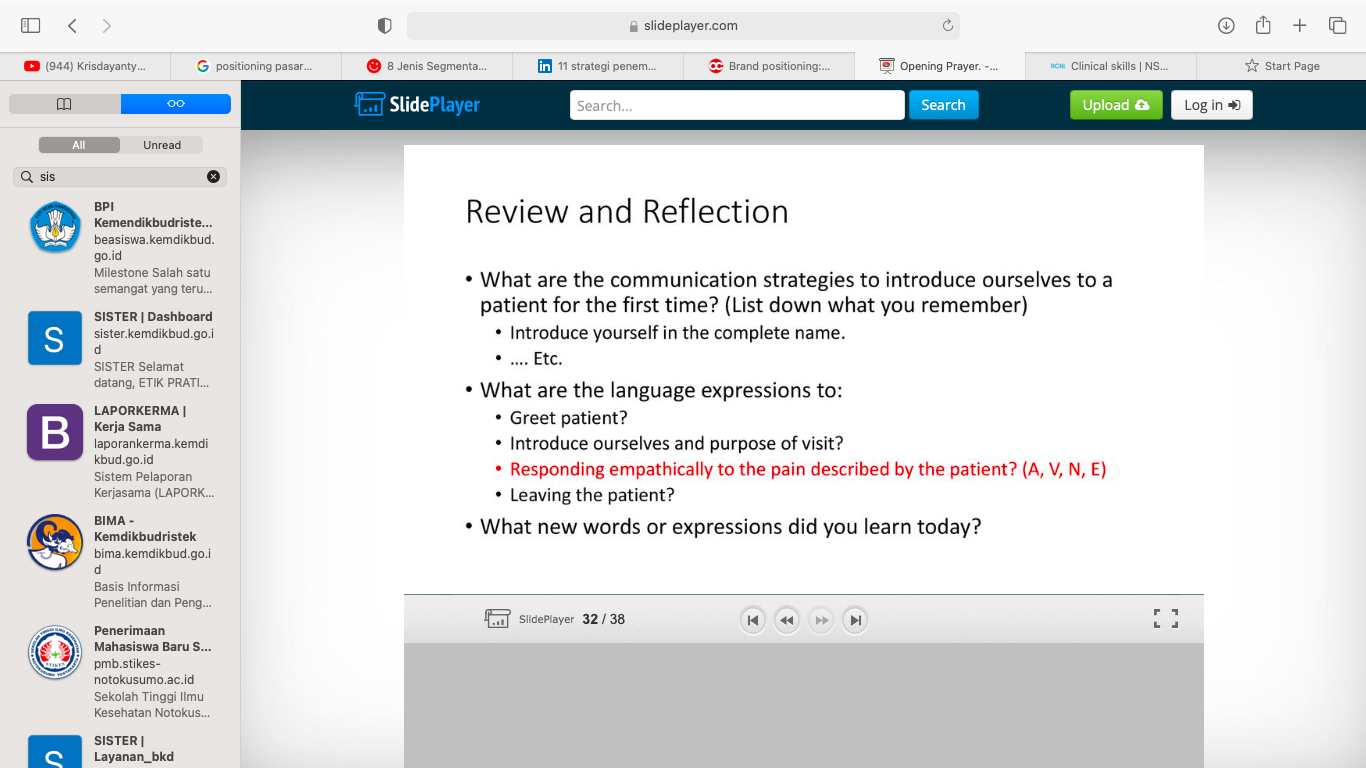 https://www.youtube.com/watch?v=I6TqSwlDtoY&t=4s
Job Interviewing for Health Care Provider
Etik Pratiwi
Before an Interview: Getting Ready
An interview is a formal meeting between a job seeker and an employer to discuss possible employment.
Interviews are usually conducted by a manager or a member of a company’s human resources department.
Know Before You Go
Here are some smart ways to research a company before an interview:
Use the library to find books, magazines, and newspaper articles about the company.
Ask the public relations department for the company’s annual report or press kit.
Use these resources to learn about the company’s history and find out who leads the company.
Visit the company’s Web site for      up-to-the-minute information.
Talk to people who work for the company.
Rehearsal Time
Practicing for the interview will improve your performance. Try the following:
Practice your telephone skills.
Interview with a friend.
Use a mirror.
Use a tape recorder.
Prepare answers to typical questions.
Dress for Success
The first thing an employer sees when you walk through the door is your clothes.

Dress a little more formally than you would for an actual day on the job.
When in doubt, dress conservatively.

Be neat, clean, and well groomed, with shined shoes and no fancy jewelry.
From Door to Door
Arrive at the interview alone and a no more than 10 minutes early. 

Bring a pen, a notepad, and two copies of your résumé.
Arrive prepared with your Social Security number.

Bring phone numbers and addresses for all your references.
At the Top of the List: Attitude
Many employers look for the right attitude in a potential employee.

Let your smile and enthusiasm project your positive attitude.
Body Talk
Body language is the gestures, posture, and eye contact you use to send messages.

Eye contact, for example, shows that you’re paying attention.
A firm handshake signals self-confidence.

Nodding your head shows that you are thinking, while biting your nails may suggest that you’re too nervous to handle the job.
Speaking for Success
Interview success depends not only on what you say but also on how you say it.

Use standard English and show the communication skills that employers look for.
Typical Questions
Questions you should be ready to answer include:
What goals have you set for yourself?
What do think are your greatest strengths? Your greatest weaknesses?
Why did you apply to our company? Why would you be right for this job?
Where do you see yourself in five years?
Honesty is the best policy.
If you don’t understand a question, ask the interviewer to clarify it.
Interviewers prefer specific answers that show you think clearly.
Sometimes an interviewer will ask tough questions to see how you react under pressure.
If a panel of several people interviews you, stay calm and address one question at a time.

There is often no right answer to tough questions. It’s how you answer that counts.
Standing in the Spotlight
Role-playing is acting out a role in a make-believe situation.

Some interviewers use role-playing as a chance to evaluate your skills.
Problem solving means using thinking skills to find solutions to problems, such as theoretical problems posed by an interviewer.
Can They Ask That?
An interviewer does not have the right to ask you about:
If you have children or child care,
your age,
disabilities,
citizenship,
nationality
continued
If an interviewer asks you a question that isn’t job-related, you might say,       “I assure you that this area is not a problem. Let me tell you about the skills I have that fit this job.”
The Stress Factor
Stress is the emotional and physical tension that is body’s natural response to conflict.
If you feel great stress in an interview, stop trying so hard—relax and be yourself.

The worst thing that can happen is that you don’t get the job. There are other jobs.
Wrapping it Up
At the end of the interview, ALWAYS ASK A QUESTION.

You may be offered the job on the spot.

If you aren’t, thank the interviewer and ask when they hope to make a decision.
Tying Up the Loose Ends
Send a follow-up letter the same day.

In the letter, thank the interviewer, reinforce how your skills can benefit the company, and restate your interest in the job.
Accepting: See You Monday Morning
You do not have to accept a job when it is offered to you.

If you want to think about it, ask the employer if you can take a day to decide.
Rejecting: Thanks, But No Thanks
Don’t say no at an interview.

Take a day to think about it and talk it over with other people.

You might change your mind, or you might be able to negotiate a higher salary.
Handling Rejection
If an employer turns you down, consider it a learning experience.

Ask why you weren’t hired.

Do you need more training, or do you need to work on your interview skills?
Pediatric tools, Medical Surgical tools, Maternity Tools
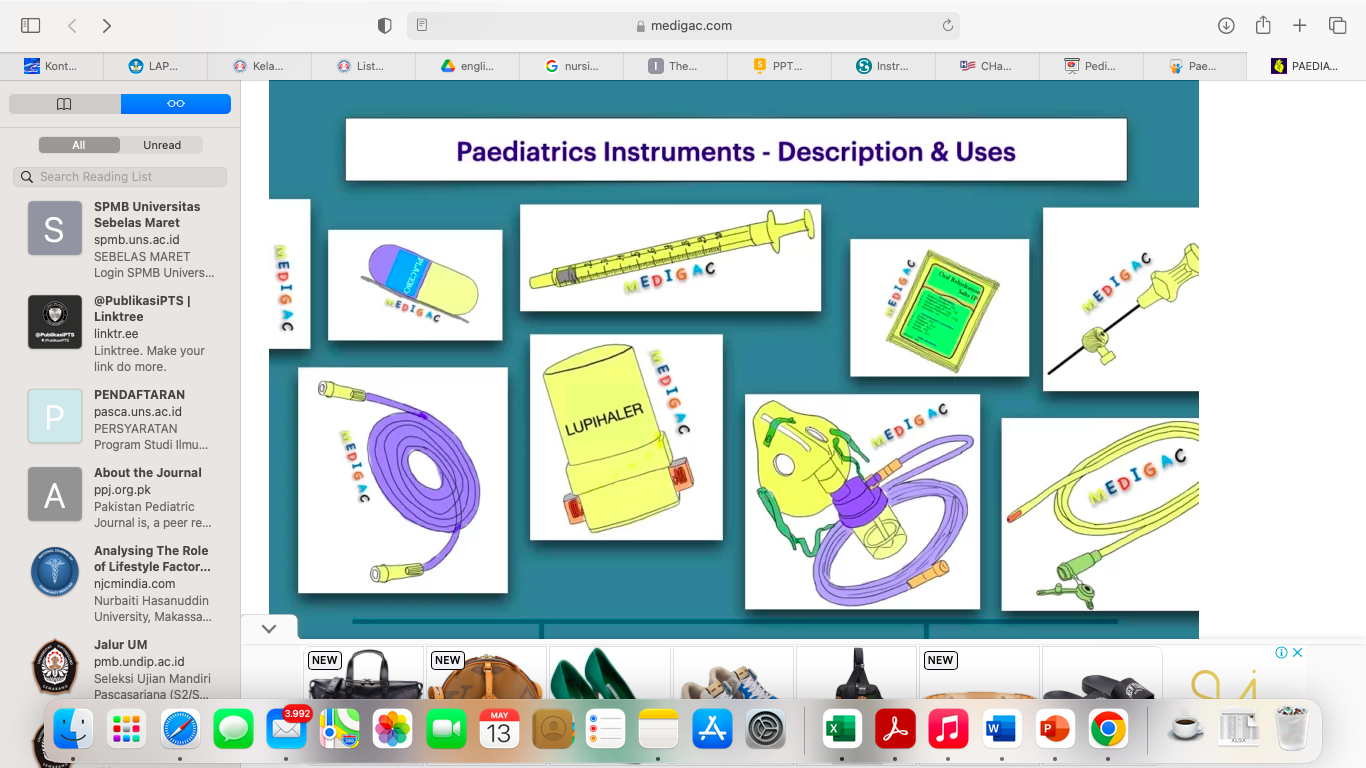 Etik Pratiwi
Pediatric Equipment and Supply
Obtaining basic common assessments and performing common procedures requires and added dimension of thougt and availability of appropriate equipment and supplies that are suitable for the pediatric patient. 
The Registerd Nurse for Pediatric patients will be able to identifiy and determine equipment for basic pediatric assessment and care continent upon age , weight and physical limitation
Adverse outcome include :
Medication Calculation errors
Vital Sign Measurements errors
Potential Physical harm to the Pediatric patient (tracheal injury due to oversized airway )
Pediatric Emergency Equipment
Commonly used pediatric drugs available with dosing reference for weigth 
Size –appropriate backboard 
Cardiac defribilator design for pediatric use , appropriate joules and pads
Height, Length and Weight measurement
Standing Scale (with measureing bar)
Bed Scale 
Infant Scale
Vital Sign Measurement
Thermometer 
Infant, Pediatric, and Adult Stetoscope, or Pediatric Stetoscope
Penlight 
Appropriate pulse oximetry probes (infant, child, and adult)
Blood Pressure Cuffs
Child : cuff Should cover approximately 2/3 upper armn or thigh
Adult : width of bladder should be roughly 40 % the circumference of the arm and length of the bladder should cover about 80 % of the circumference of the arm.
IV Catheters
16 -24 gauge catheters (most common 22-24 g) 
IO needles ( 18 g for infants , 15 -16 g fore young children , 12 g for older children) 
Use appropriate items for extremity warming (chemical pack woman and warm blanket)
Phlebotomy
Use appropriate blood sparing tubes 
Butterfly catheters 23 -2 g
Umbilical vein cateters 
Central venous  size 6 -12 Fr
Blood /Fluid warmer
Maternity tools
Speculum
Forceps
VACUUM
SCISSORS
HEMOSTAT
SPONGE HOLDERS
SCALPEL